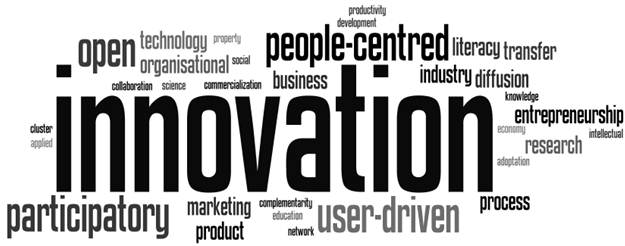 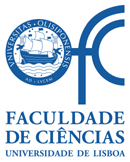 INOVAÇÃO, EMPREENDEDORISMO E TRANSFERÊNCIA DE TECNOLOGIA
FCUL – 2018/2019
Mestrado em Microbiologia
IST/FCUL


AULA 9
20 NOVEMBRO 2018
Helena Vieira
Copyright ©
EMPREENDEDORES DE CIÊNCIAEMOTAI
Carolina Amorim
Co-Founder, Ex-aluno FCUL